Worksafe Procedure NR/L2/OHS/00112
Safety Hour
By: Joe Brown
Safety, Health & Environment Specialist
Background
The Worksafe Procedure was introduced in 2009 to empower employees, by implementing a process that enabled work to be stopped where safety concerns were raised.

It provides a mechanism to assess risk and where possible, to establish a safe way forward.

Regardless of whether an employee works in an office environment, trackside, or in a materials handling facility, the Worksafe Procedure can be used by everyone.

There is nobody more conscious than Network Rail when it comes to safety, which is why it is so important that employees can go about their daily work in the knowledge that there is a robust way to raise safety concerns should they arise.

Remember… 
The Worksafe Procedure could be the difference between a serious event occurring and the Network Rail ethos of “Everyone Home Safe Everyday”!
2
Can you think of a situation where you might raise the Worksafe Procedure?
Examples
Here are a few examples of where the Worksafe Procedure may be raised, for example if you are asked to:

Undertake a work activity without adequate training or the correct competency
Use damaged, faulty or quarantined equipment
Undertake a task without the correct PPE or RPE
Work without a safe system of work or valid SSOW
Undertake work without the required permits in place
Carry out work without sufficient resource for the task
Work outside the safe working parameters of equipment i.e. excessive wind speeds for working at height in MEWPS or outside of Safe Working Load for lifting equipment.
Carry out a controlled lift without a lift plan.
Operate plant or equipment in adverse weather conditions i.e. ice, dense fog and torrential rain that could significantly reduce braking efficiency and visibility.
3
Stigma
In Route Services, we want everyone to feel empowered should the need ever arise to invoke Worksafe. Historically we acknowledge that the procedure has not always been represented in the best light. Below are some of the reasons behind why this may be:

Safety Culture
Awareness
Knowledge
Fear of repercussions
Limited support
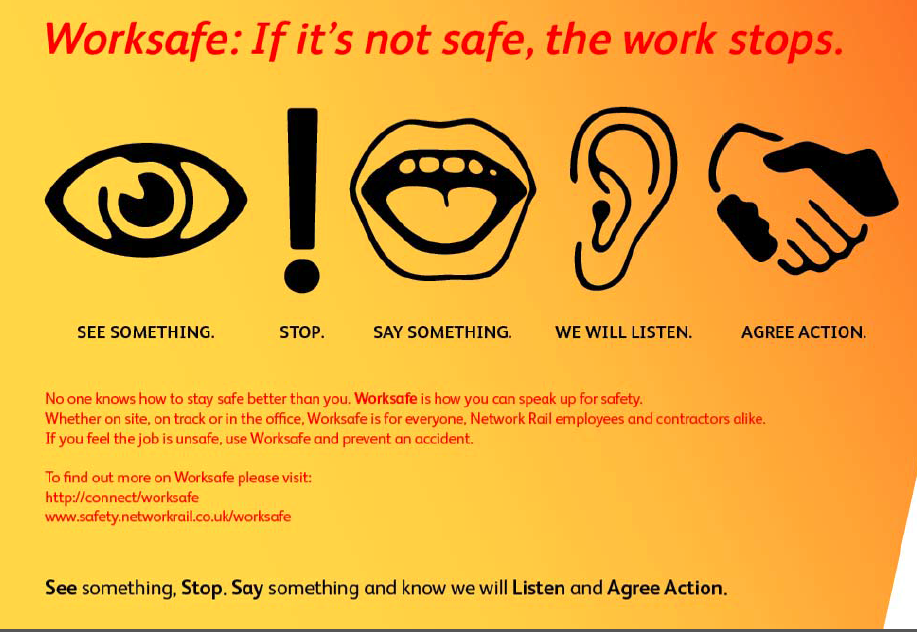 ?  Do you feel empowered and supported to invoke the Worksafe procedure ?
4
How Does it Work? – The Procedure
Stop work, move to a position of safety, and immediately contact the person in charge, explaining that you have invoked the Worksafe procedure and explain why you have stopped work.

The person in charge shall, in discussion with the employee, make an assessment of the situation and determine  the course of action required.

An agreement should be reached that there has been a suitable and sufficient risk assessment of the task, the system of work is safe and that the work can be restarted.

If no agreement can be reached, the work will not be restarted and the person in charge would consult their manager to agree when and how the work can be made safe.
It will then be determined when staff can return to complete any outstanding works and to allocate other work in the meantime.

You can expect full support from your manager and the person in charge to listen, evaluate and agree an action with you. Remember, If its not safe…. THE WORK STOPS!!!
5
The Quiz 
How much do you know about the Worksafe Procedure…

QU1 - What year was the Worksafe Procedure introduced?
AN1 – 2009
QU2 – How many steps are there in the procedure to invoke Worksafe?
AN2 – 5 
QU3 – Name the first step in the procedure to invoke Worksafe?
AN3 – See 
QU4 – Name a single place where you can find information on Worksafe?
AN4 – Standards Page / Safety Central / Connect / Line Manager / Safety Hour
QU5 – If an action can’t be agreed, what will happen next?
AN5 – The work will be stopped!
6
Resources
For more information on the Worksafe Procedure, the following resources are available:
Alternatively, you can contact Joe Brown (SHE Specialist) in Route Services 

The Standard (NR/L2/OHS/00112)
Awareness Poster
Safety Central
7